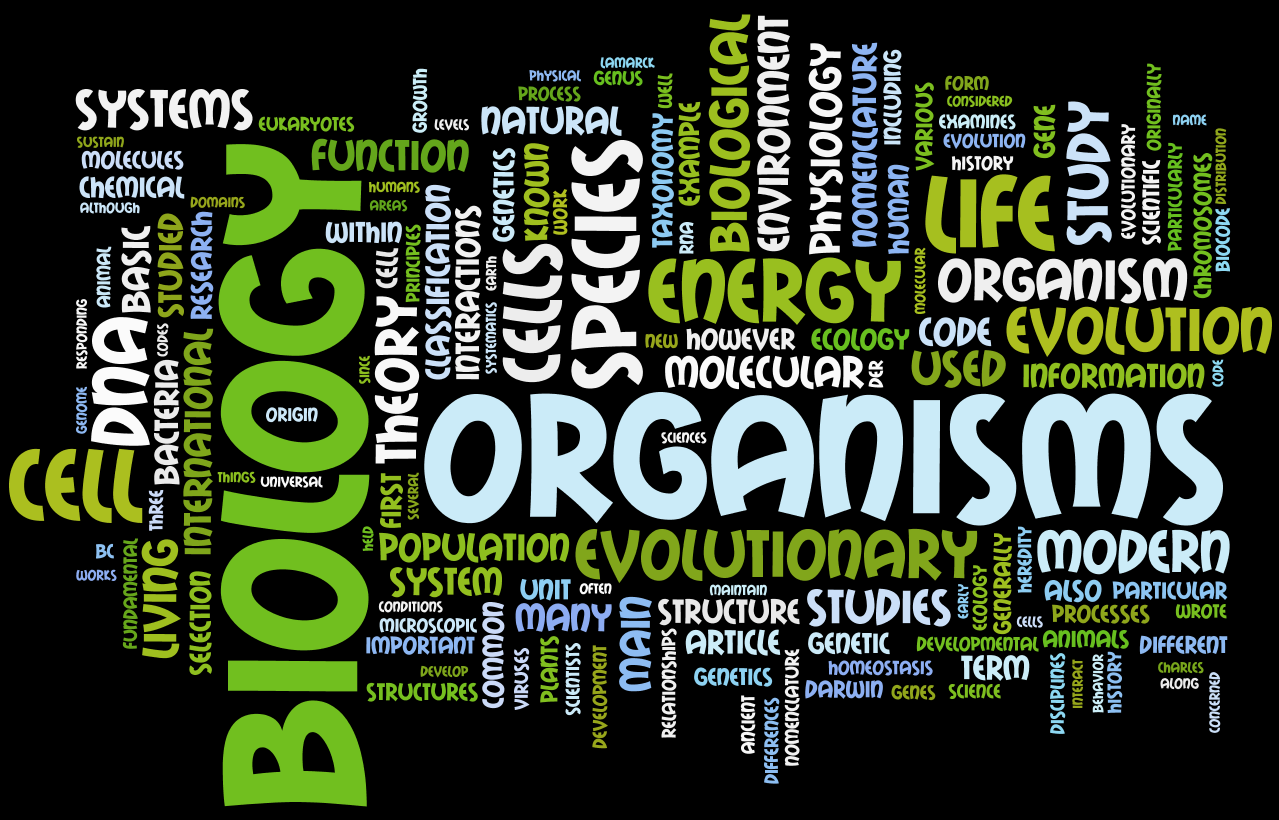 Welcome to Biology!
DAY 1
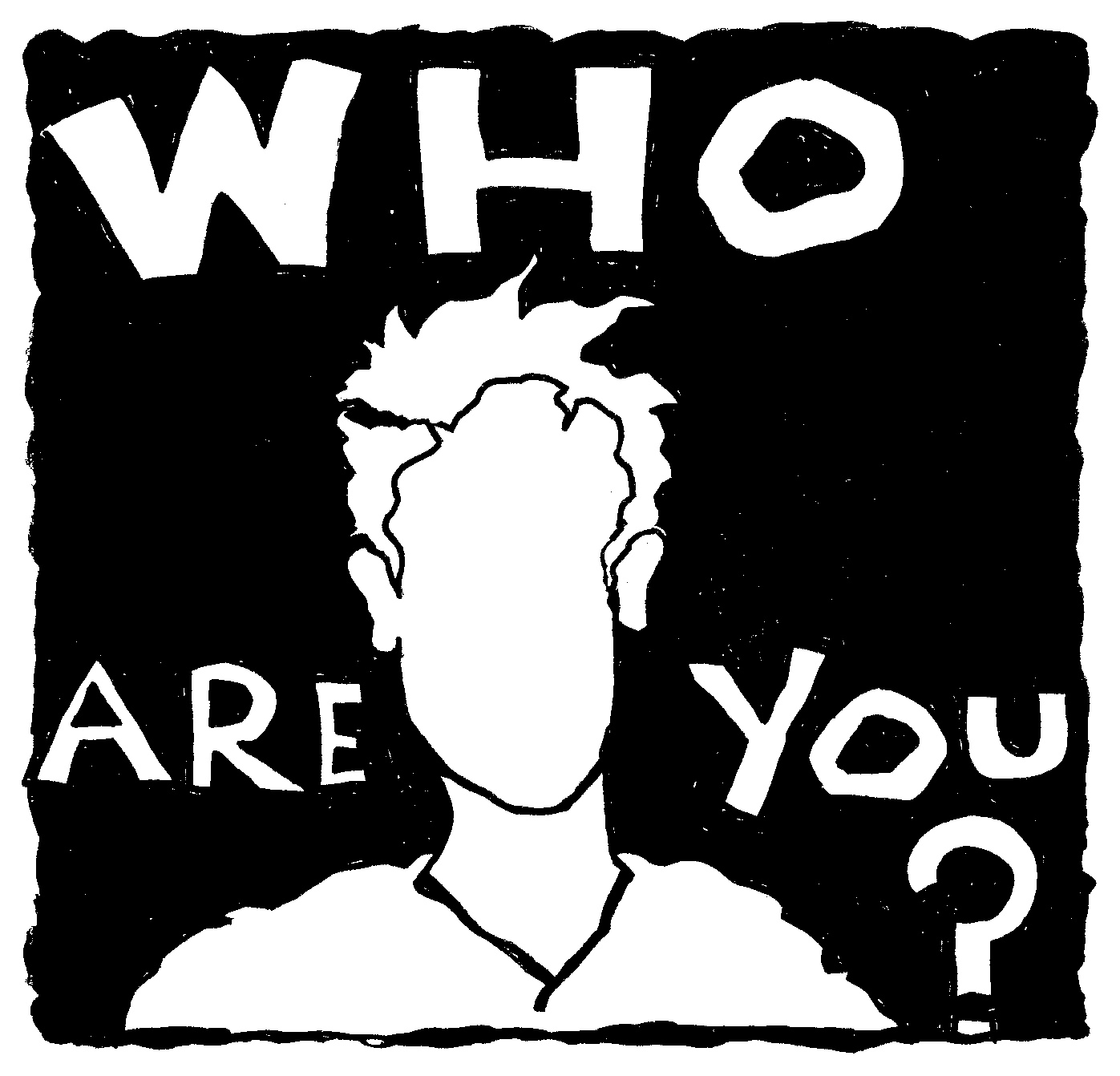 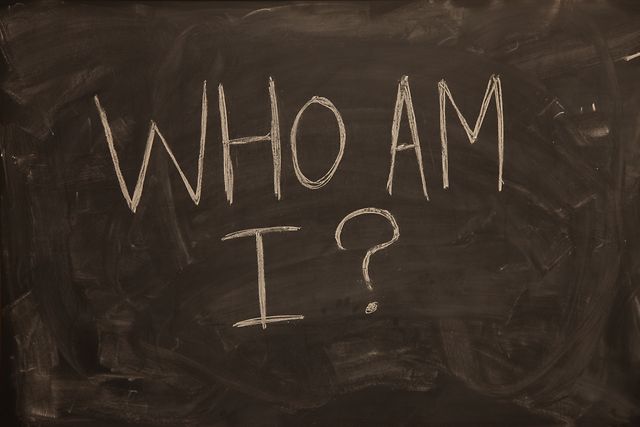 Who am I?
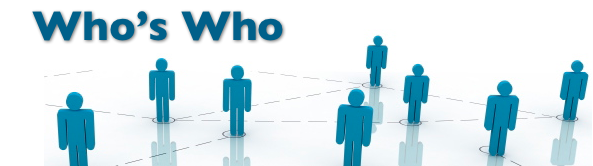 In Science you have to work as a team!
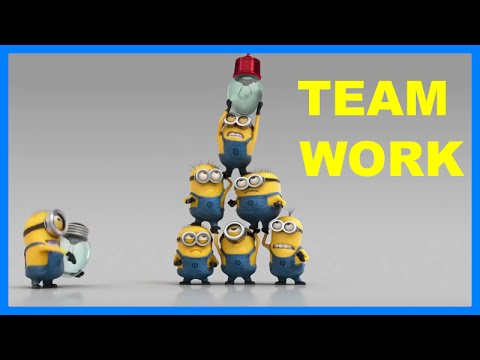 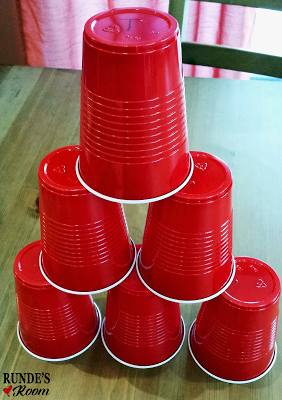 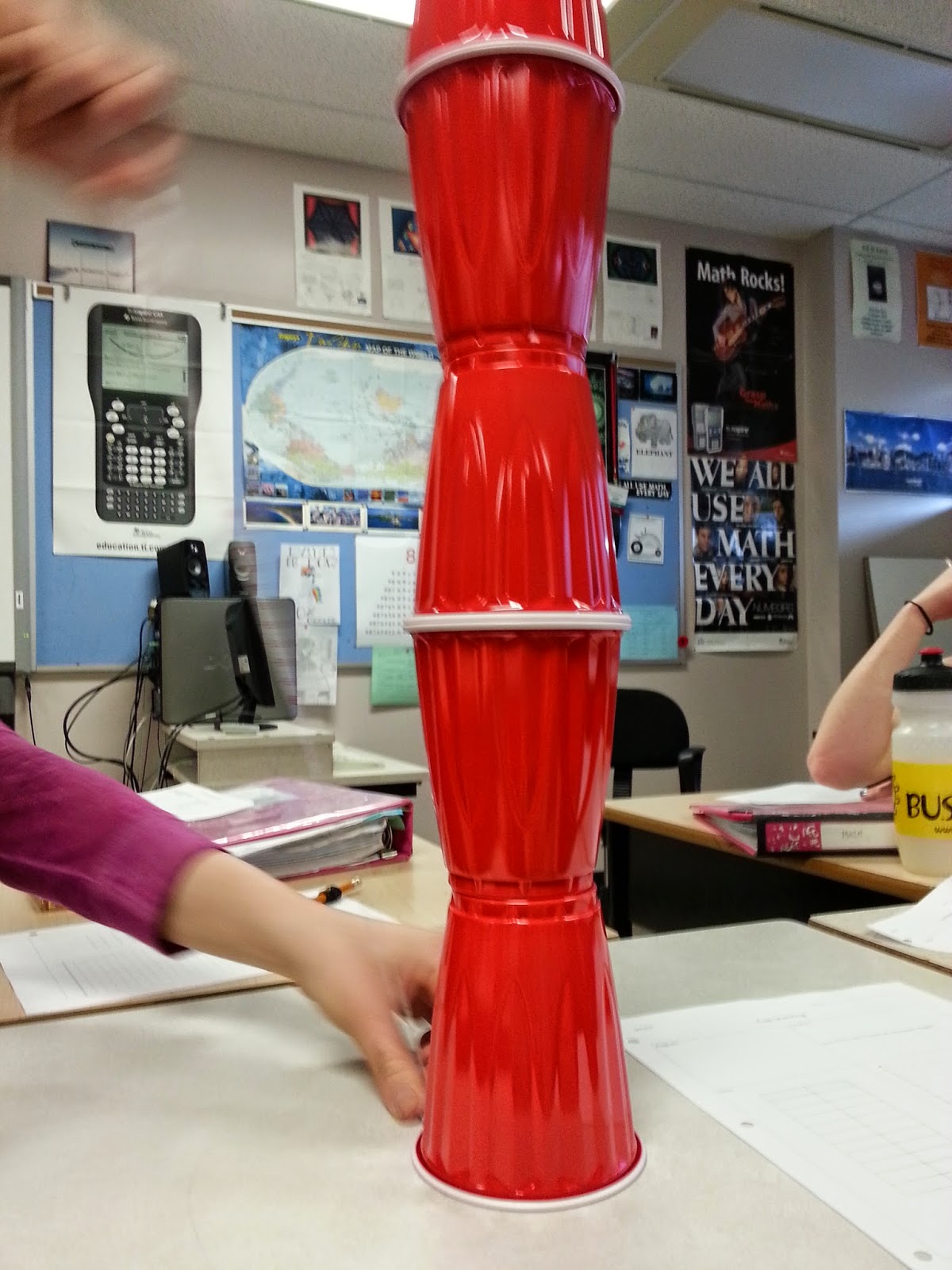 Classroom Syllabus/Expectations
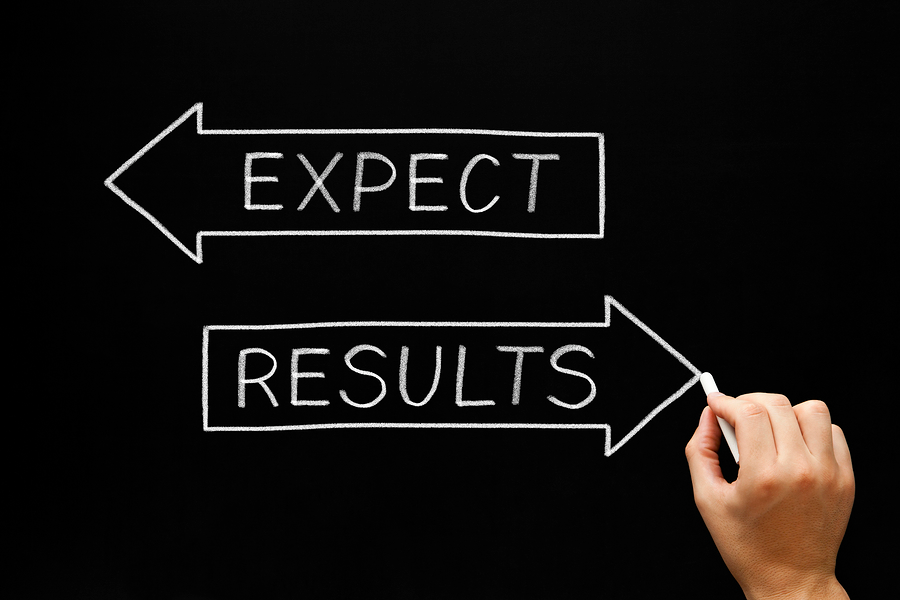 DAY 2
Online Resources
http://fairfieldschools.org/schools/fwhs/racioppo/
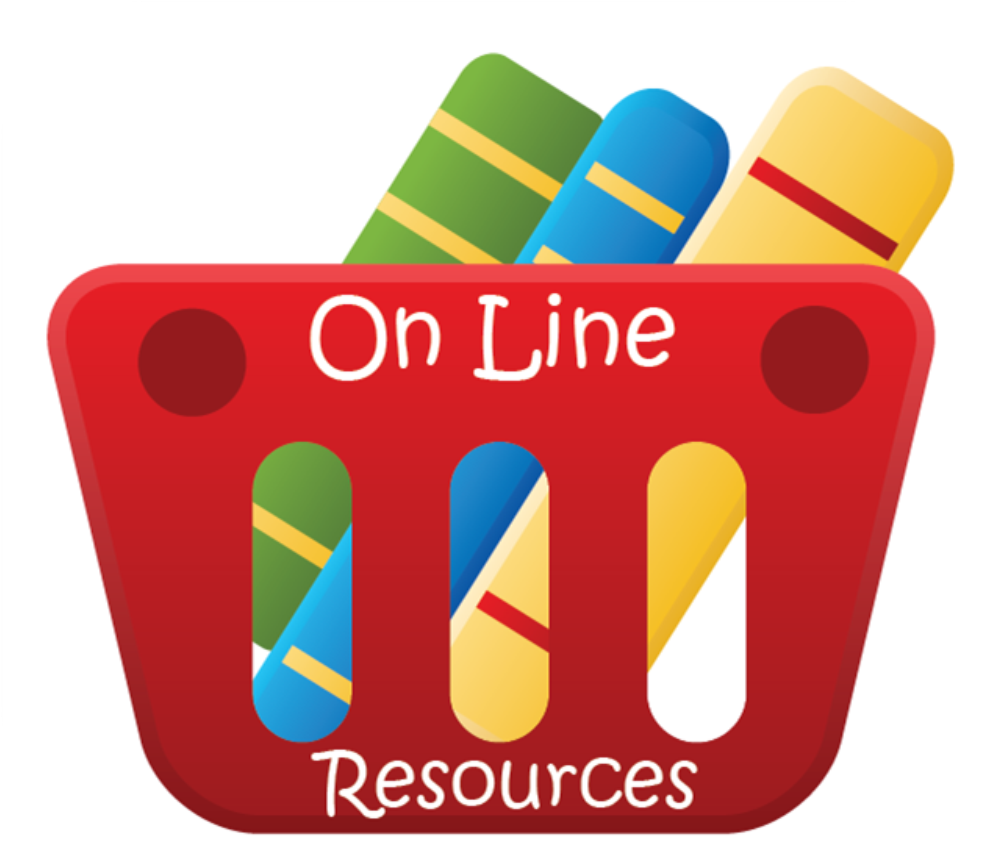 DAY 2 SKINNY
Pre-Test
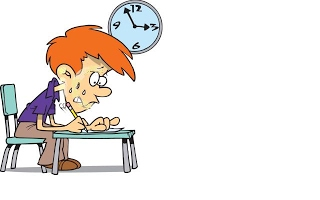 DAY 3
Charoflifegraphic.docx

1 saving fred.docx
OH NO!!!!!!
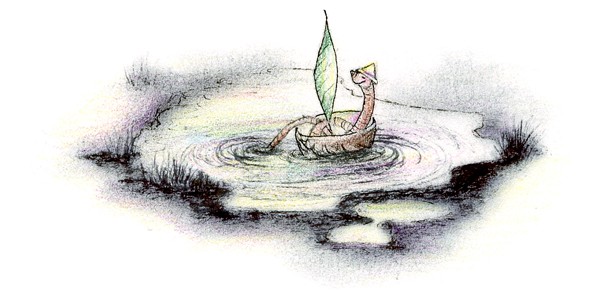 STEPS TO THE SCIENTIFIC METHOD
IV
DV

VARIABLES HELD CONSTANT
CONTROL GROUP
Day 4
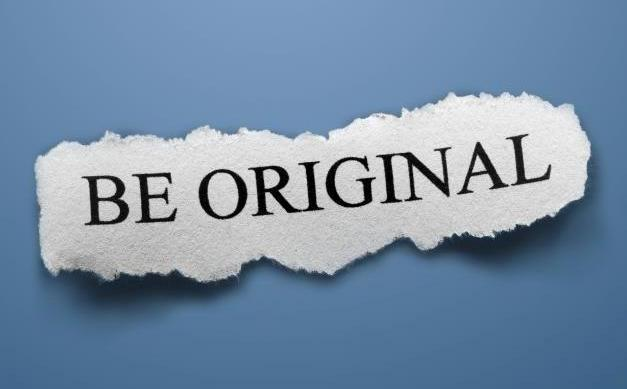 THINKON YOUR OWN….
On Loose leaf paper answer the following:
What is it?
Is it living?  How do you know?
What characteristics do all living things have?
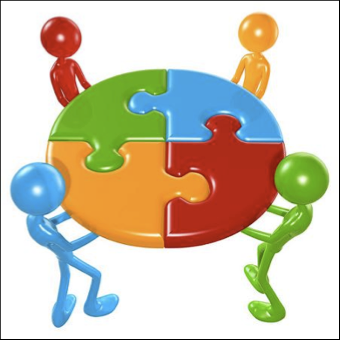 PAIRBrainstorm
As a group, answer the same questions.
What is it?  
Is it living? How do you know?

Come up with a list that as a group you believe that all living things have.
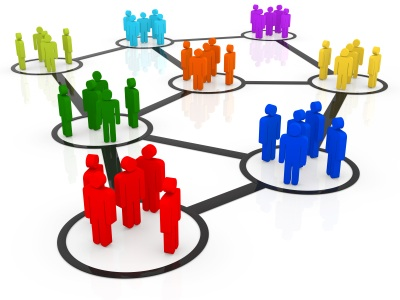 SHARE
Characteristics of living things.
How are these organisms arranged into groups?
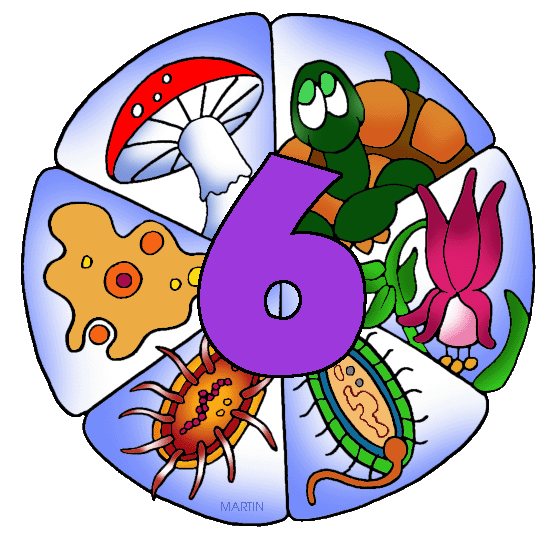 What are the groups called?
How will you as a team test to see if your “thing” is living?
Design a lab
What is the scientific method?  How will you satisfy all the steps?
How will you ensure that it is valid?
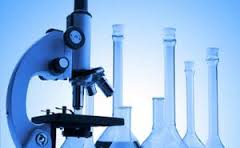 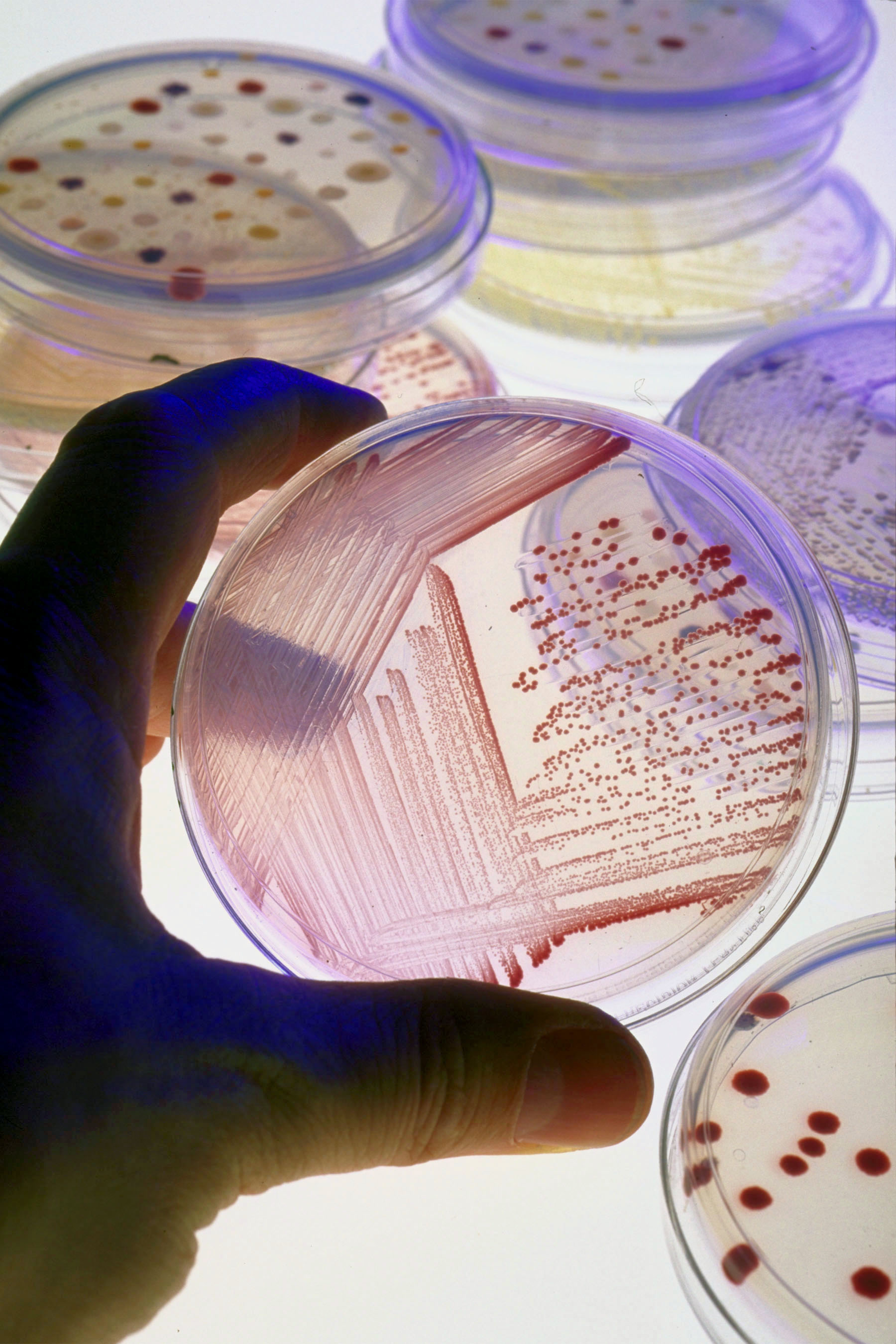